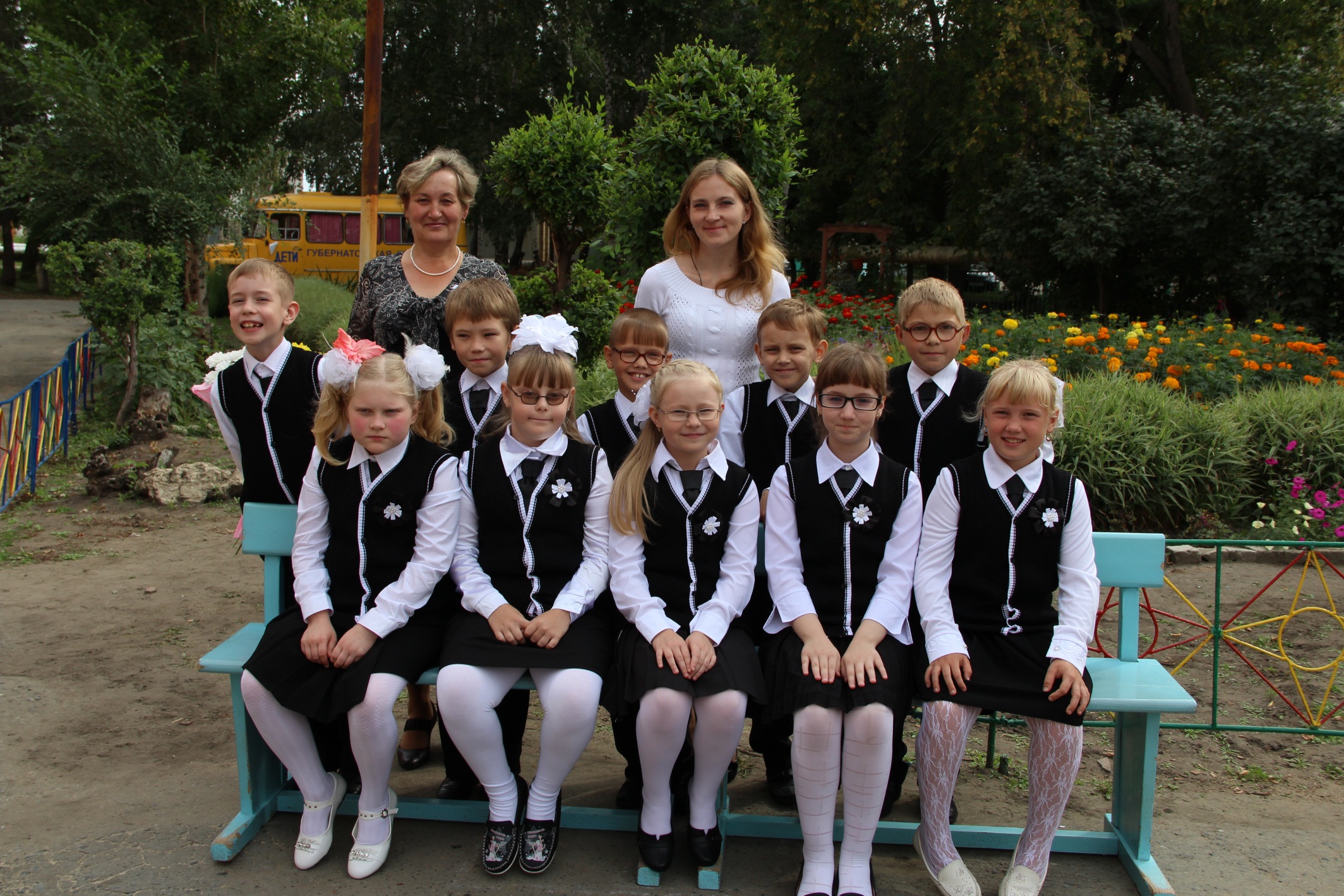 Календарь
3 «А» КЛАССА.
Условные обозначения календаря
Январь
7 января - Рождество
14 января – старый Новый год 
25 января – Татьянин день, день студента
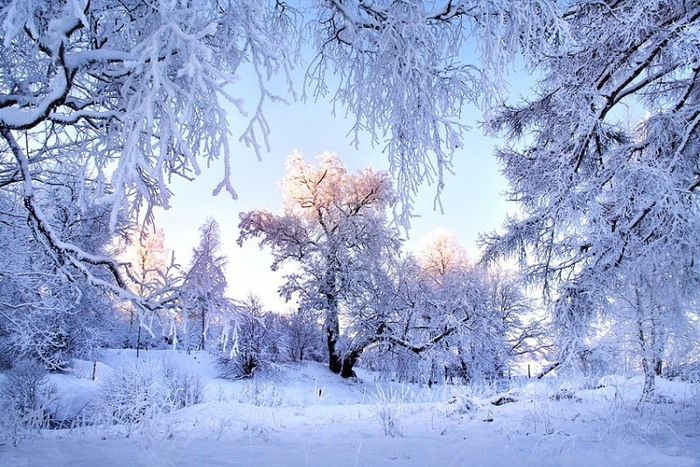 Январь – морозно на дворе,
Деревья в снежном серебре.
И малыши летят гурьбой
На санях с горки ледяной
Месяц январь – зимы государь

Береги нос в большой мороз

Январь  году начало – зиме середина.
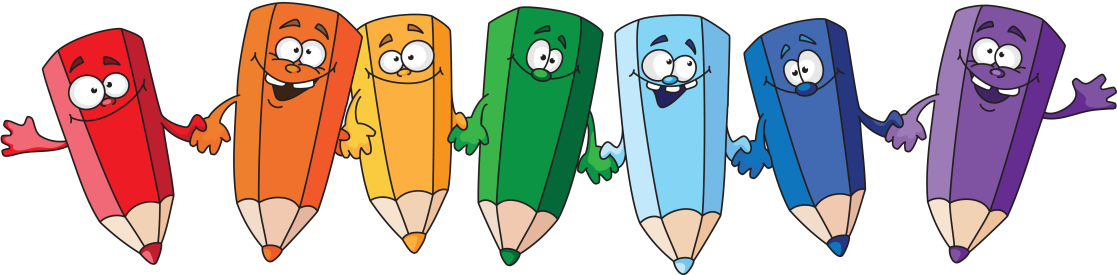 Февраль
В феврале, в феврале,
Едет вьюга на метле!
По озерам и по рекам
Белым снегом замела
Черной ночи зеркала!
Пословицы и поговорки про февраль.
В феврале два друга — мороз и вьюга.
В феврале много инея на деревьях - будет много меда.
Если кошка встает на задние лапы, и начинает скрести стену - будет вьюга.
Февраль богат снегом - апрель водою.
Февраль, коль морозом не возьмет, то все дороги заметет.
Праздники в феврале  
7- День рождения Салахутдиновой Дарьи
14 — День Святого Валентина
17 — День доброты
20 — Масленица 2014
23 — День защитника Отечества
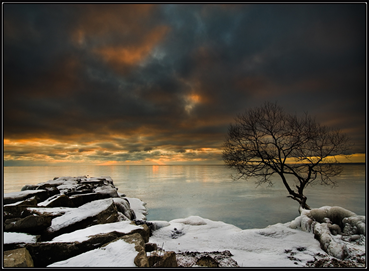 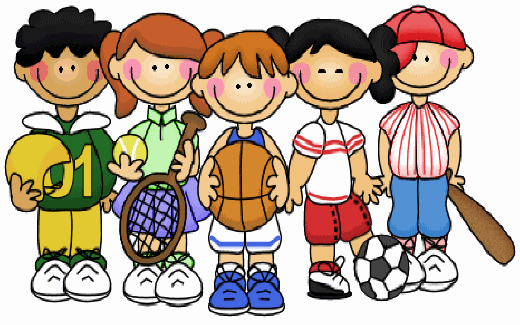 Март
СТИХ:
Весёлый звонкий месяц март!
Звенит вовсю капель.
И с юга птицы к нам летят,
Гоня мороз , метель.
И солнце , улыбнувшись вдруг
Растопит снег и льды. 
Вот ручейки уже бегут
Под песенку весны.
Пословица: Иногда и март морозом хвалится.
Приметы: Если в марте снегу нанесет, значит апрель водой смоет
Праздники:
1 марта – всемирный день гражданской обороны 
8 марта – международный женский день 
18 марта – международный день музеев 
21 марта – всемирный день поэзии 
27 марта – международный день театра 
30 марта – день защиты Земли 
Дни рождения:
9 марта – Парфенов Кирилл
23 марта – Чепарухина Даша
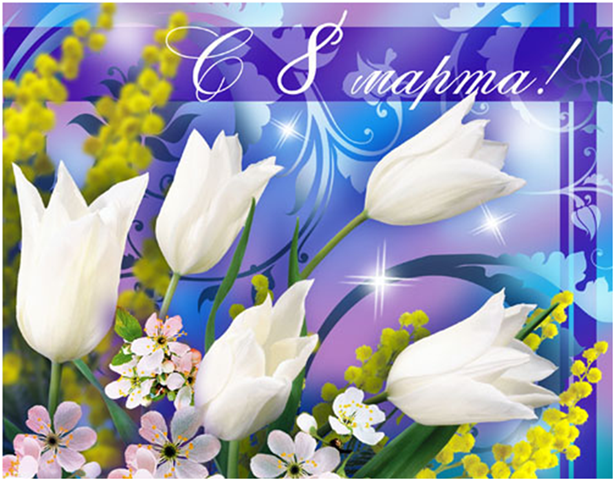 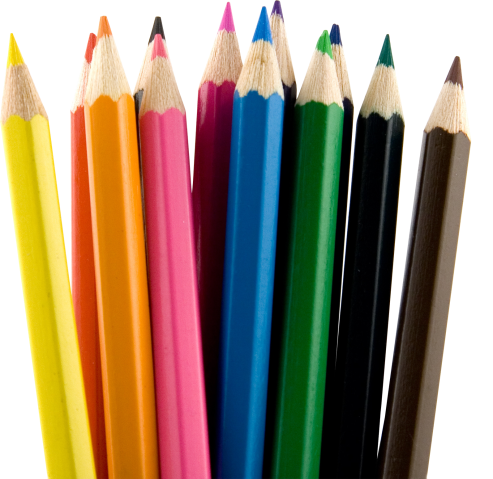 Вот апрель в окно стучится.Что несёт нам наш апрель?Прилетают с юга птицы,Тает снег, звенит  капель.Тают льдины все на крышеИ подснежники цветут.Пенье птиц мы утром слышим.Лужи, грязь, дожди идут.День становится длиннее,Ночь становится короче.И погода всё теплее.И весне мы рады очень!
Апрель
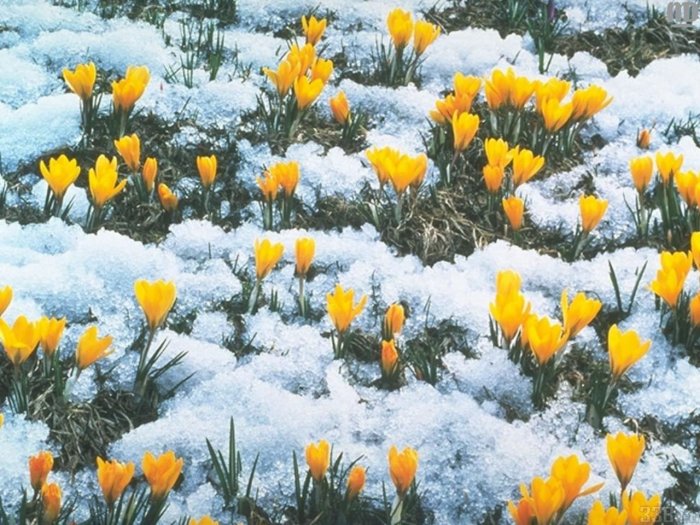 1 апреля – день смеха 
2 апреля – международный день                  
                    детской книги 
7 апреля – всемирный день здоровья 
12 апреля – день космонавтики
-Тёплый апрель, мокрый май-значит будет урожай.-Днём жарко, а ночью прохладно-к тёплой безветренной погоде.-Апрельский цветок ломает снежок.
май
Праздничные дни
1 мая – праздник весны и труда 
3 мая – день солнца 
9 мая – день победы 
15 мая – международный день семьи 
24 мая – день славянской письменности и культуры 
Дни рождения:
8 мая - Сухнева Алина
21 мая - Васильева Лера
Приметы
 май холодный – год хлебородный
Стих про Май 
Всё поёт, играет, пляшет
Наступает месяц май.
Нет его светлей и краше,
Руки к солнцу поднимай!
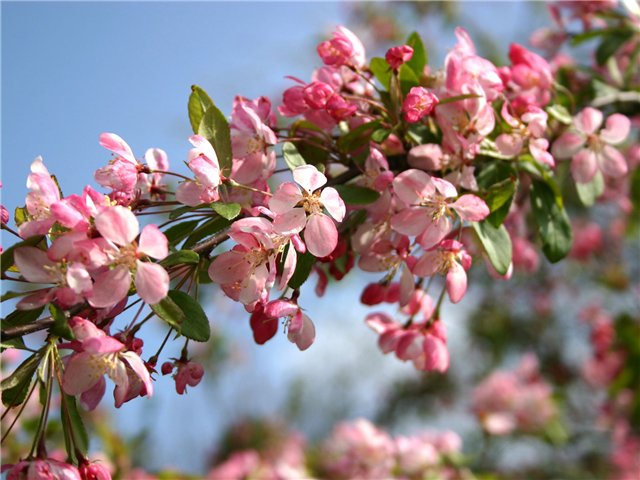 Июнь
Стих: Я  бегу со смехом
Я на встречу дня
Эй попробуй, ветер
Догони меня! Первое июня-
День больше затей
День защиты в мире
Маленьких  детей!

Пословица: Июнь-конец  пролетья, начало лета

Приметы: Туман утром стелется по воде-будет солнечная погода.

Поговорка:  Июнь-с косою по лугам прошёл ,а июнь с серпом по хлебам побежал .

Праздники:
1 июня – международный день защиты детей 
12 июня – день России 
27 июня – день молодежи
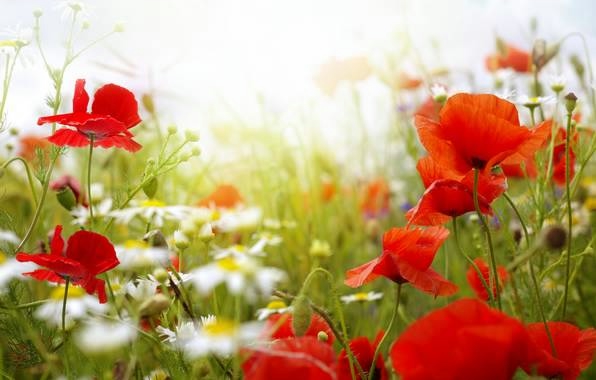 Июль
Стих
Этот месяц самый яркий,Самый пестрый, самый жаркий.Липа сладкая цветет,Первый боровик растет, 
Зацветает в поле рожь,Грозы нагоняют дрожь,Пчелы мед таскают в ульи.Это все пришло в июле.
2 июля – День рождения 
Амосовой Вероники
6 июля – День рождения Надежды Леонидовны

Даты календаря:
8 июля день семьи, любви и верности
12 июля день фотографа
20 июля международный день шахмат
28 июля крещение Руси 
30 июля международный день дружбы
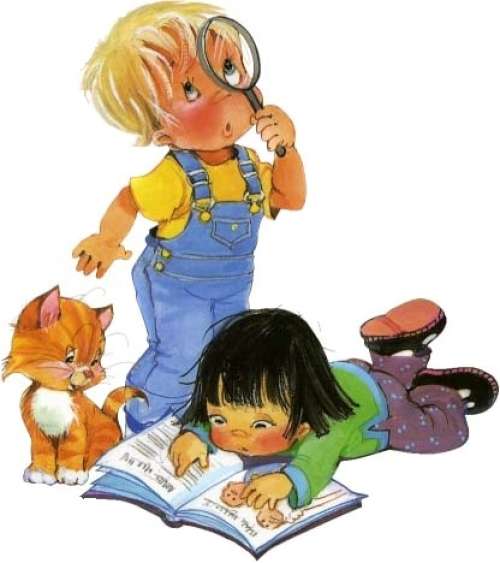 Август
Собираем в августеУрожай  плодов.Много  людям радостиПосле   всех   трудовСолнце   над   просторамиНивами  стоит. И  подсолнух   зёрнамиЧёрными набит.
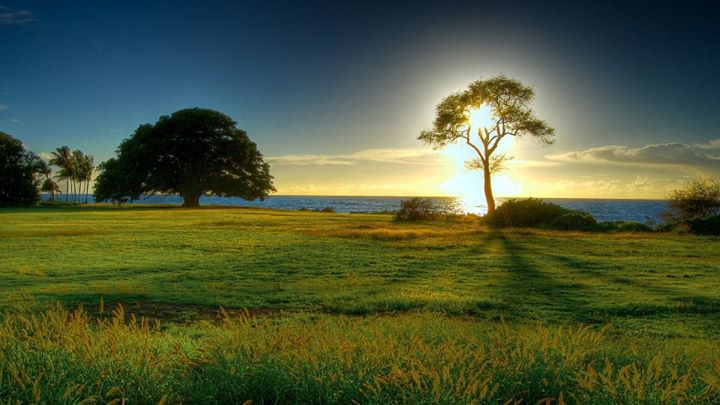 22 августа – день Государственного флага Российской Федерации
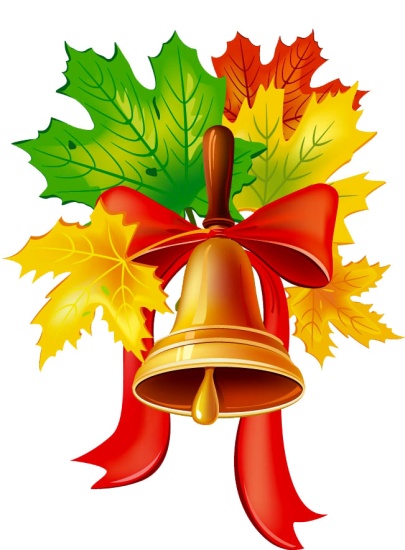 Сентябрь
Стих
Принёс сентябрь зонтики, 
Полил на рощу дождиком
И выросли на кочке
Волнушки и груздочки …
Просил детей заботливо
Ходить по лужам в ботинках
И с грустью добрый друг
Отправил птиц на юг.
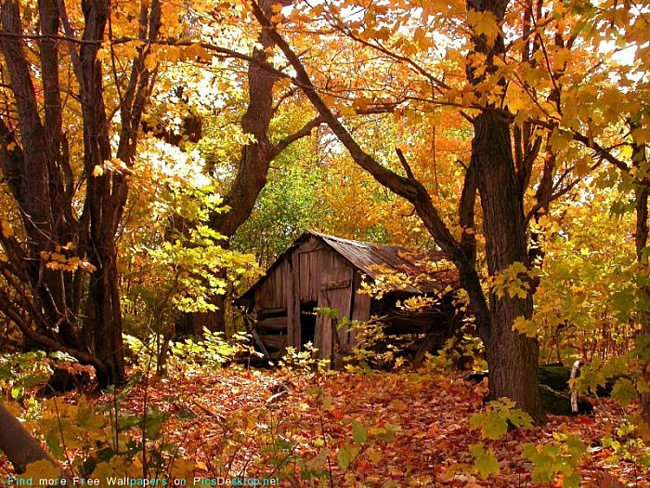 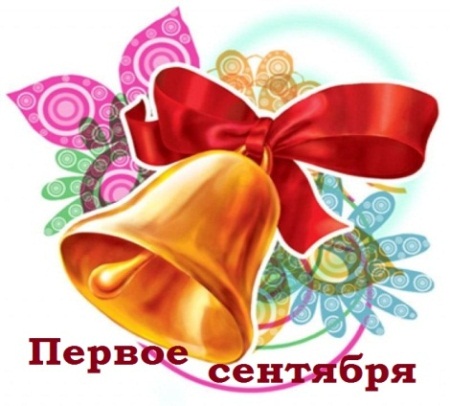 Дни рождения:
22 – Минин Никита
29 – Ситников Артем

Праздники
1 сентября – день знаний 
8 сентября – международный день грамотности, день Российского букваря 
22 сентября – день осеннего равноденствия 
30 сентября – день Internet
Загадка
Вслед за августом приходит,
очень богат он урожаем,
С листопадом хороводит
Мы его, конечно знаем
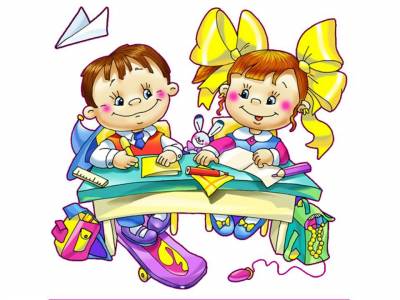 Октябрь
В октябре, в октябре                        
Частый дождик на дворе.
На лугах мертва трава, 
Замолчал кузнечик.
Заготовлены дрова
На зиму для печек.
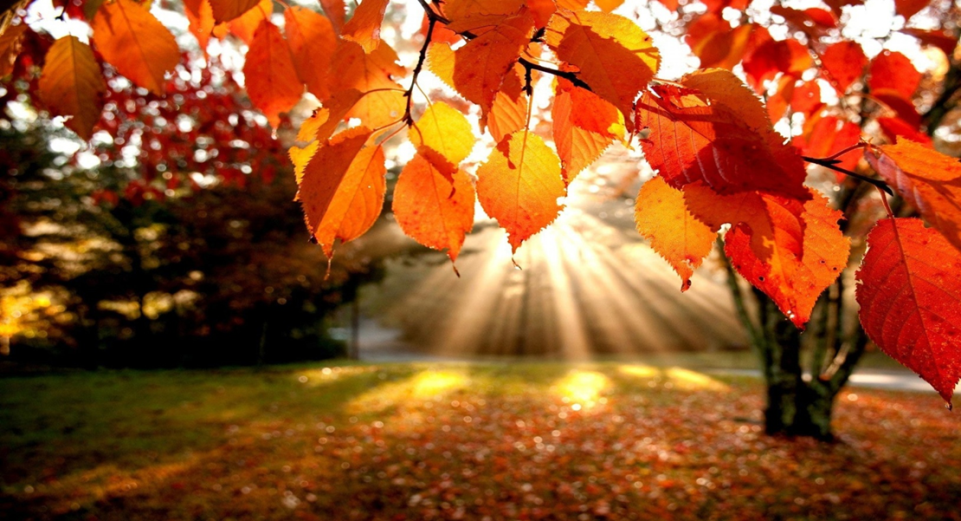 Весна красна цветами, а осень -снопами                                

Осенью скот жиреет, а человек добреет.

Осенью кисель да блины, а весной сиди, да гляди.
1 октября – международный день музыки; день пожилых людей; 
4 октября - всемирный день защиты животных 
5 октября – день учителя 
21 октября – международный день школьных библиотек
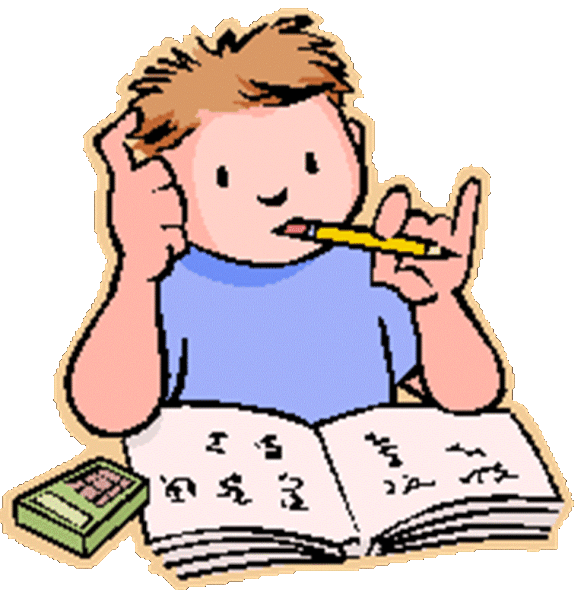 Ноябрь
Измяты листопадные билеты,
Искусной осени разрушен мюзик-холл:
Ни цирка, ни эстрады, ни билета…
Рассветный воздух леденящий 
                                               как ментол.
Не рукоплещут клены и платаны,
На страсть эмоций 
                             не осталось больше сил.
И стихли сладкогласные фонтаны….
Гастроли осени ноябрь завершил!
11 ноября День рождения
 у Калашникова Никиты

4 ноября – день примирения и 
                     согласия 
10 ноября – всемирный день 
                      молодежи 
16 ноября – международный день 
                      толерантности 
20 ноября – всемирный день ребенка 
28 ноября – день матери
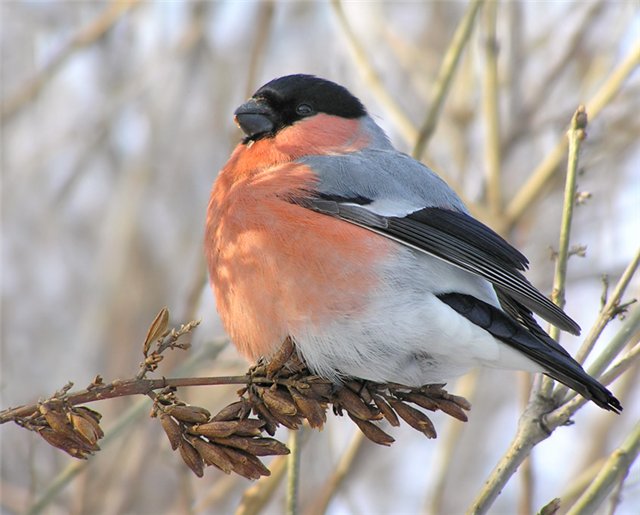 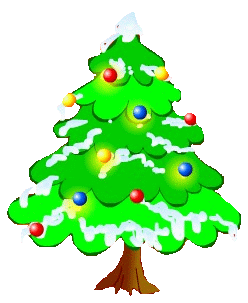 Декабрь
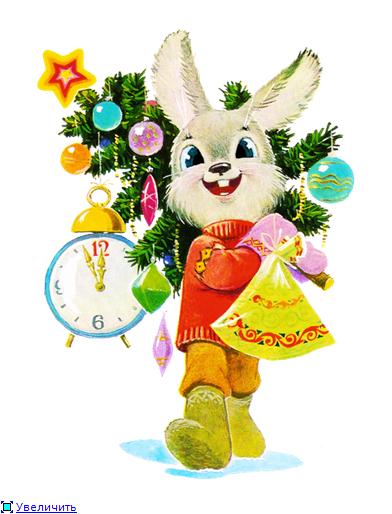 Стихи
Год прошел, как день вчерашний
Над Москвою в этот час
Бьют часы Кремлёвской башни
Свой салют  - двенадцать раз.
23 декабря поздравляем с Днем рождения Блюденова Данила

27 декабря – день спасателя 
31 декабря –Новый год
Календарь3 «А» КЛАССА.Издательство: 3 «А» класс, Шадринская школа-интернат №12.2014 год.